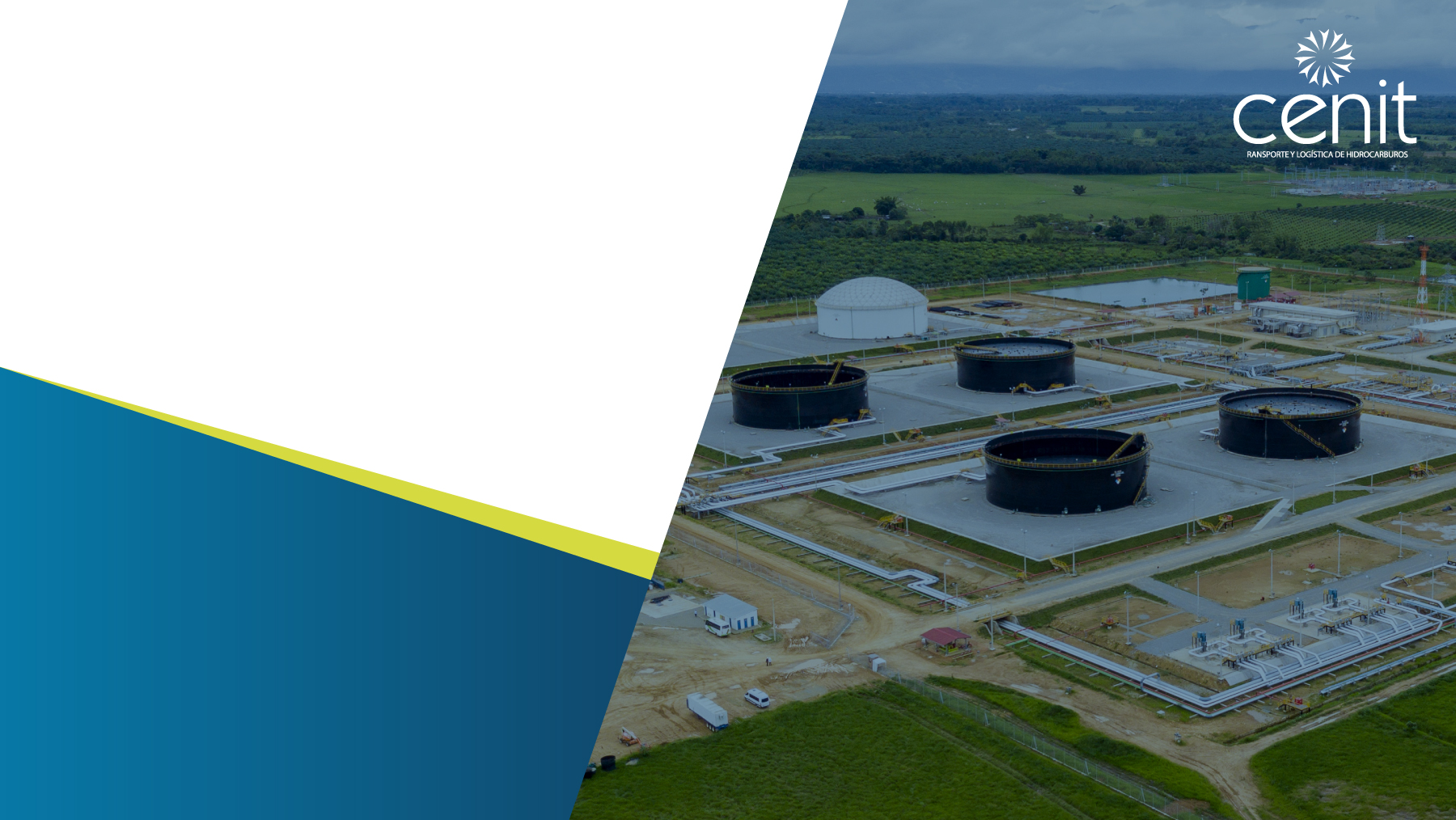 Vicepresidencia Finanzas, Estrategia y Nuevos Negocios
Taller Proyecto de Gobierno Corporativo

Diciembre 2020
Agenda
DESCRIPCIÓN
ACTIVIDAD
DURACIÓN
PRODUCTO
Explicación qué es Gobierno Corporativo, objetivos, beneficios y avances del proyecto
Video
Presentación
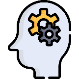 Introducción Gobierno Corporativo
5 m
Quiz validación propósito Gobierno Corporativo
Breve quiz con preguntas sobre beneficios, elementos y objetivos.
5 m
Mentimeter
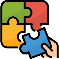 2do hito del taller de macroprocesos – Gerentes divulgan su proceso, nivel 1
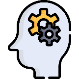 Presentación
Divulgación Macroprocesos
15 m
Explicación de los diferentes documentos y comités establecidos para cada Vicepresidencia
Elemento 1:  Documentos corporativos y comités
Presentación
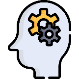 15 m
Charla riesgos de no tomar decisiones.
Actividad lúdica: revisión del MAD y proponer las actividades más relevantes
Elemento 2: Charla “Empodérate” - MAD
Charla
Mentimeter
15 m
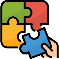 Breve explicación del Modelo de Relacionamiento y quiz sobre el modelo
Presentación 
Mentimeter
Elemento 3: Modelo de relacionamiento
15 m
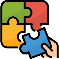 Espacio de preguntas
Espacio de preguntas
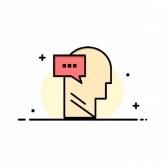 20 m
Aspectos a tener en cuenta
Es un taller que se lleva a cabo con cada Vicepresidencia, no obstante, los entregables se han construido por macroprocesos. Es posible que haya temas de la Vicepresidencia que no se vean reflejados.
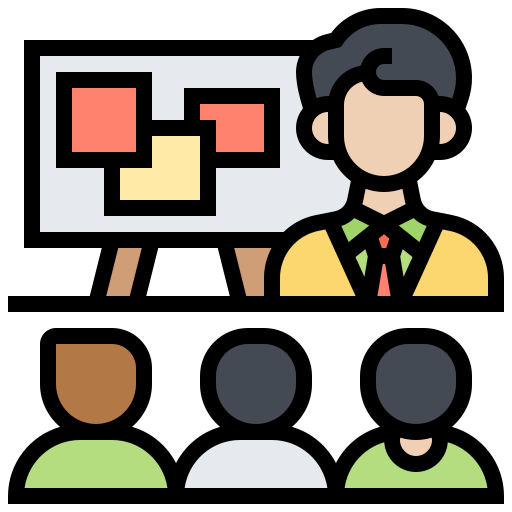 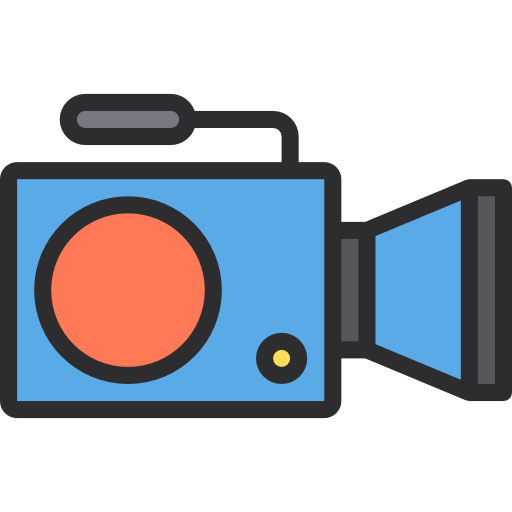 Esta sesión es grabada y el vídeo (junto con la presentación) será enviado a los asistentes para posterior consulta.
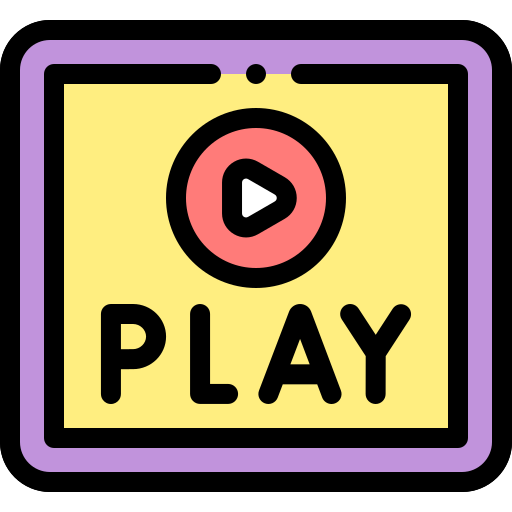 A lo largo del taller habrá actividades lúdicas, por lo que esperamos contar con su activa participación
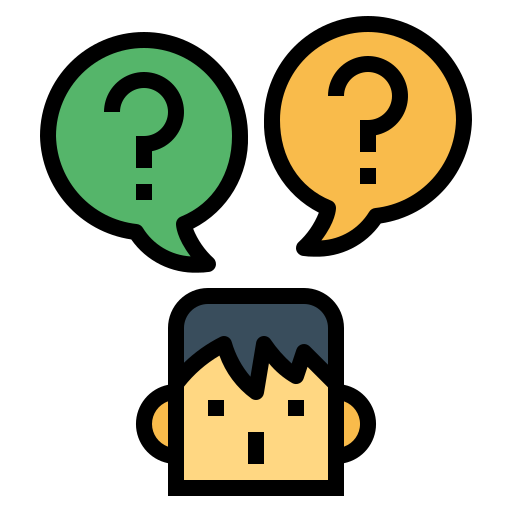 En caso de preguntas, les pedimos anotarlas en el chat de la reunión. Al final de la sesión se dará respuesta.
3
4
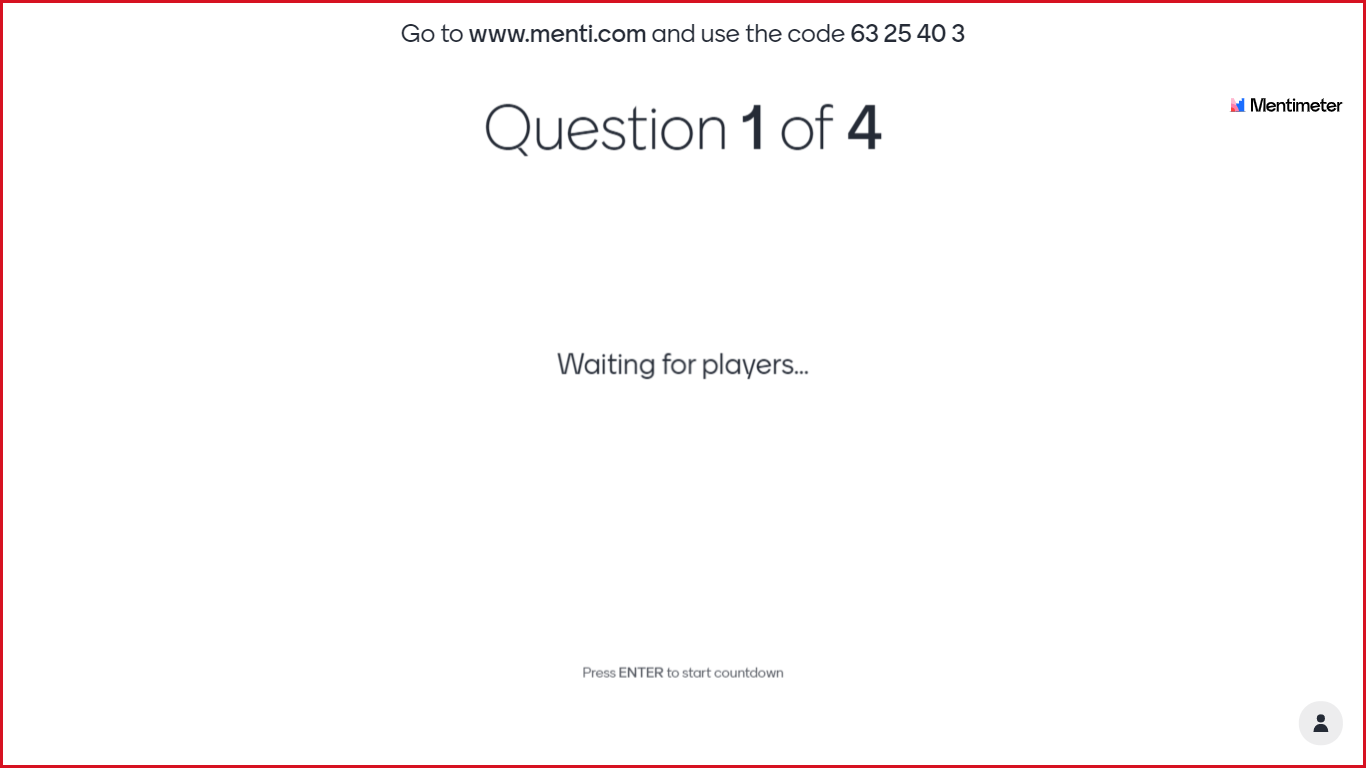 5
Modelo de Procesos 2020
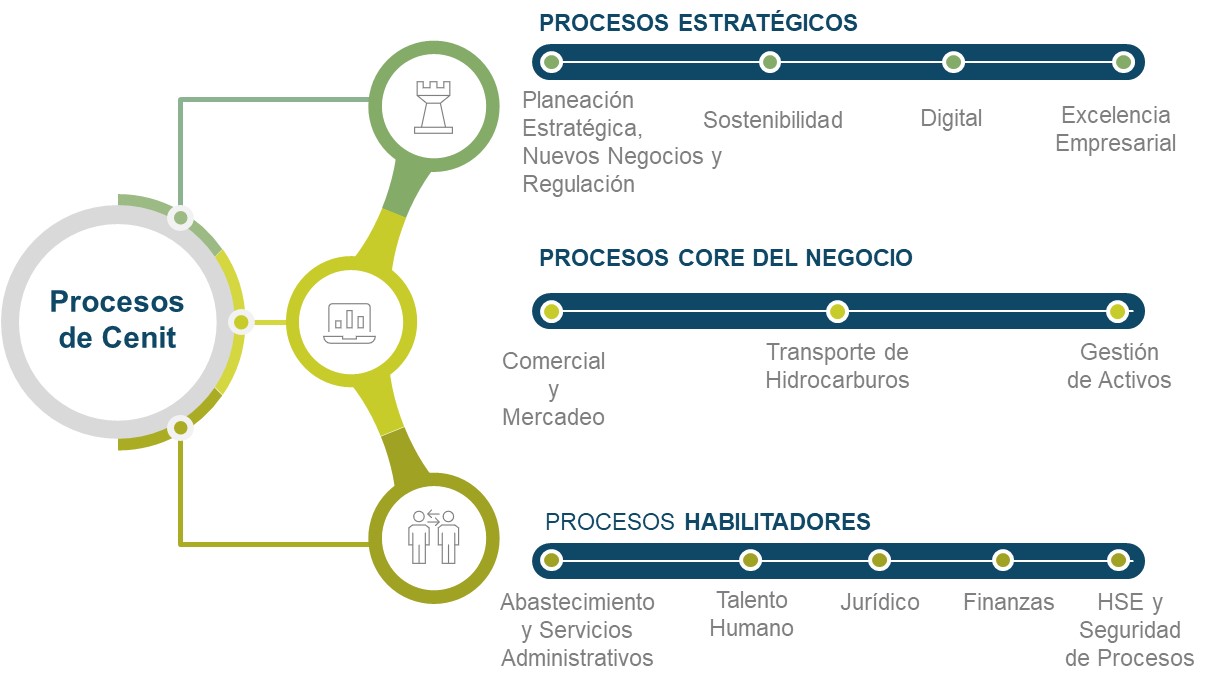 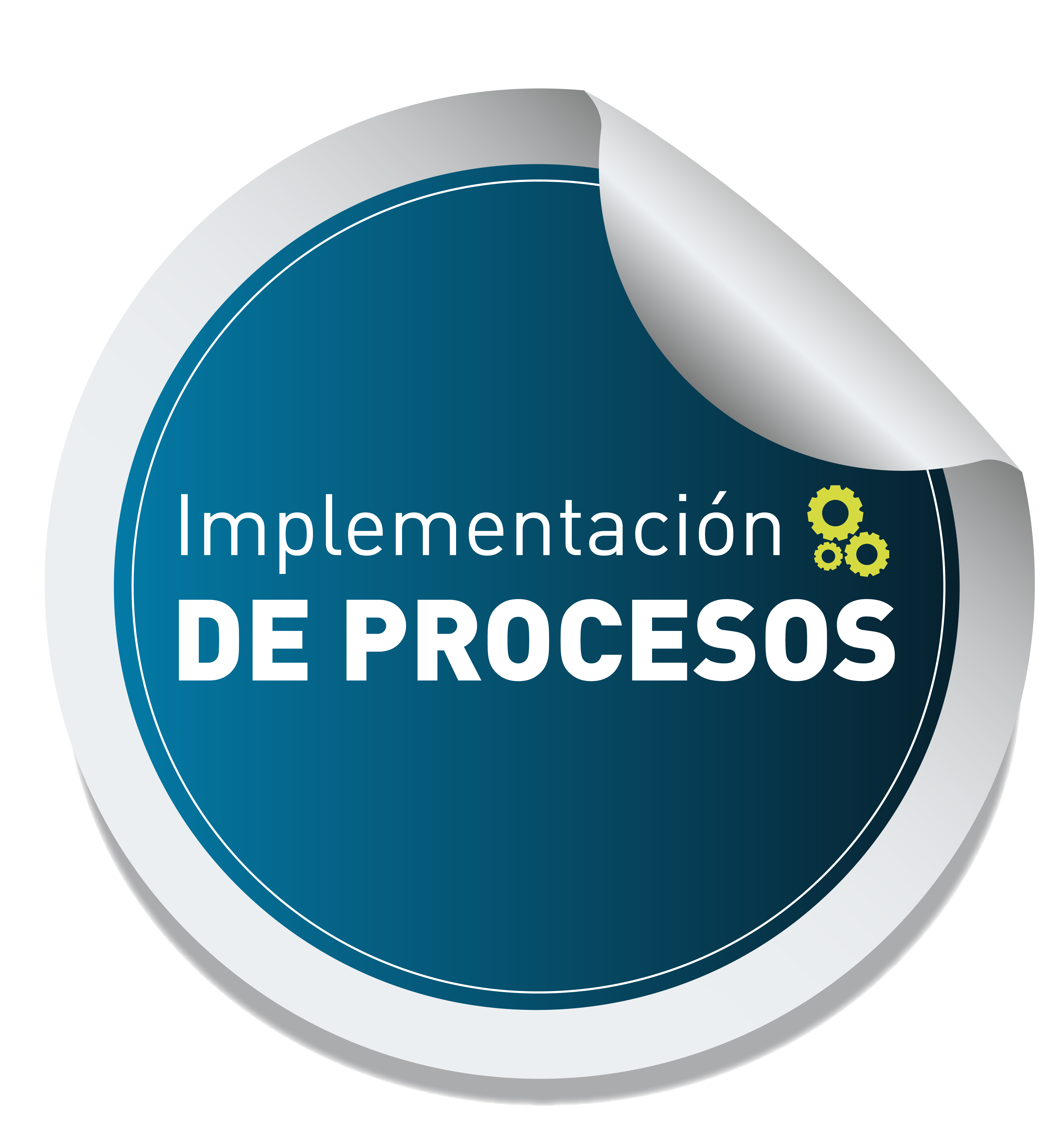 Implementación 
de Procesos
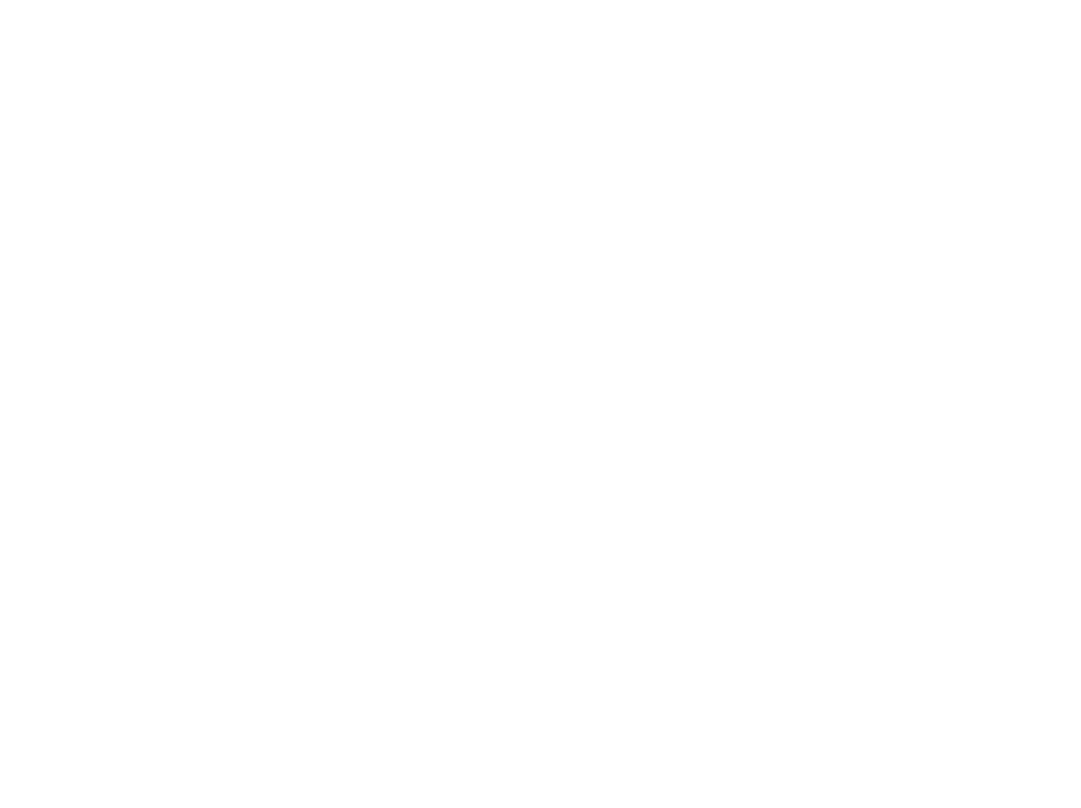 Lideres de Macroprocesos - Modelo de Procesos 2020
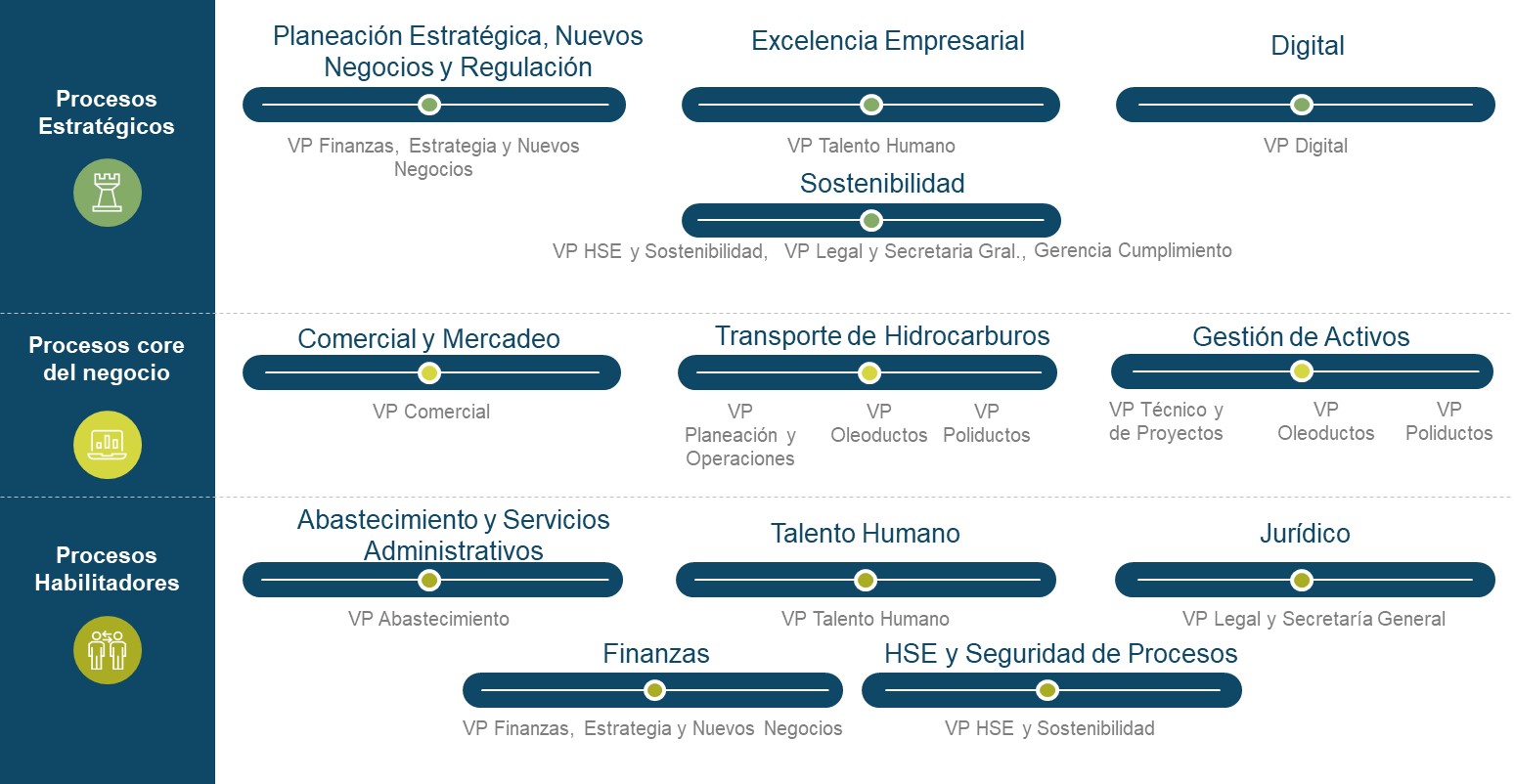 Implementación 
de Procesos
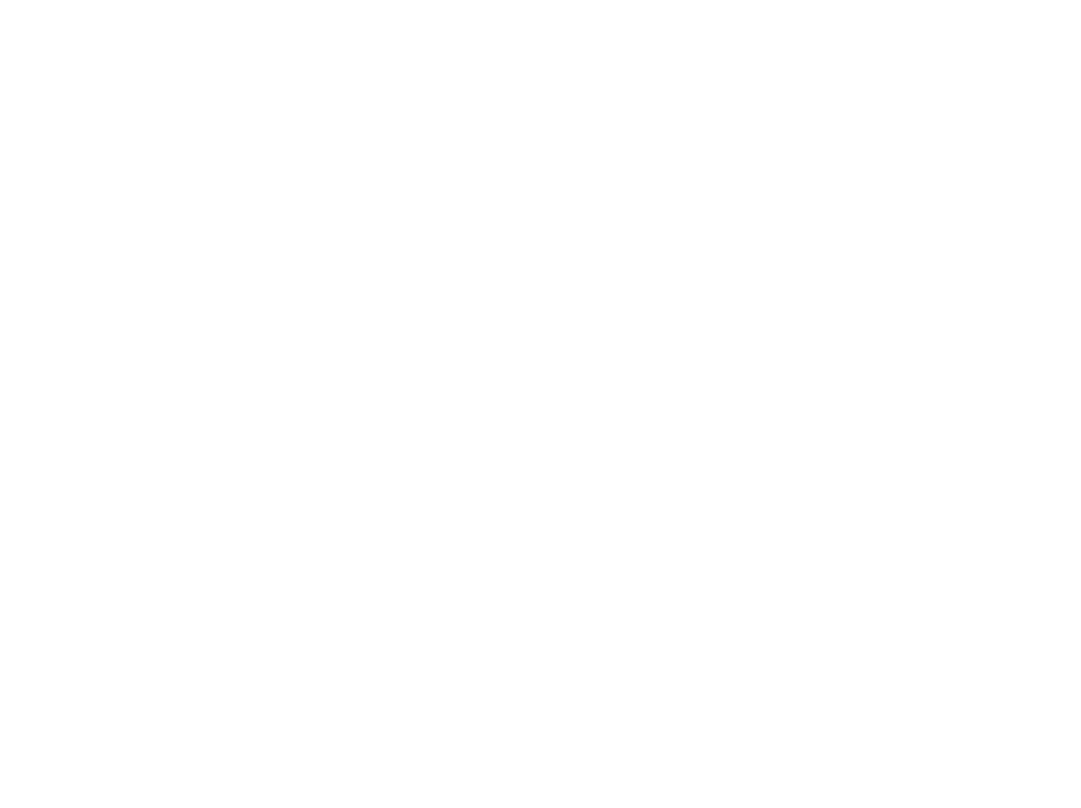 Metodología Diseño de Procesos
Nivel de Proceso
Nivel 2
(Subproceso)
Nivel 0
(Macro proceso)
Nivel 1
(Proceso)
Nivel 3
(Actividad)
Nivel 4
(Tarea)
Dimensión
Es el máximo nivel de agregación de procesos y su interrelación permite desarrollar la misión de la compañía.
Segundo nivel de agregación de la gestión organizacional, esta conformado por la agrupación lógica de varios subprocesos para alcanzar un objetivo
Es un conjunto de actividades que se interrelacionan entre si a través de una secuencia lógica para cumplir un propósito y agregar valor al cliente
Dependiendo la complejidad de gestión, una actividad, que a su vez hace parte de un subproceso y puede describirse en un documento aparte como por ejemplo un procedimiento. 
Para el Nivel 4 su detallamiento o descripción se puede recurrir a documentos como por ejemplo los instructivos
Descripción
Diagrama de flujo (Bizagi)
Manual subproceso
Interrelaciones claves
Objetivo
Alcance
Normatividad y/o referentes
Manual de Macroproceso
Identificación de Activos de conocimiento: Estándares, Procedimientos, Instructivos, formatos (Insumo para la Hoja de Ruta de activos de conocimiento)
Diseño
RACI
Identificación de decisiones críticas (modelo de gobierno) mapeadas en los subprocesos
Riesgos y controles
KPI´S
Instancias clave de toma de decisiones (Comités)
Rol - Líder de Macroproceso
MAD y Modelo de relacionamiento
Gobierno y Control
Manual de Roles y responsabilidades Gerencias / Jefaturas
Manual de Roles y responsabilidades de VP
Mapa de Cargos
Alineación cargos Mapa de Cargos
Talento Humano
Implementación 
de Procesos
MAITE
Hoja de Ruta de Activos de conocimiento
Digital
Sistemas de información y herramientas utilizados
MACROPROCESO: PLANEACIÓN ESTRATÉGICA, NUEVOS NEGOCIOS Y REGULACIÓN
Desempeño Empresarial
Planeación Financiera y Presupuesto
Gestión Integral de Portafolio
Gestión Regulatoria y Aseguramiento de Tarifas
Planeación e Implementación de la Estrategia
Nuevos Negocios, Adquisiciones y Fusiones
Macroproceso Finanzas
Gestión de Retención y Transferencia del Riesgo
Consolidación y Aseguramiento de Reportes Financieros
Administración de Recursos Financieros y Liquidez
Operaciones de Tesorería
Gestión Contable
Gestión Tributaria
FASES DEL PROYECTO Y ENTREGABLES POR MACROPROCESO
1
4
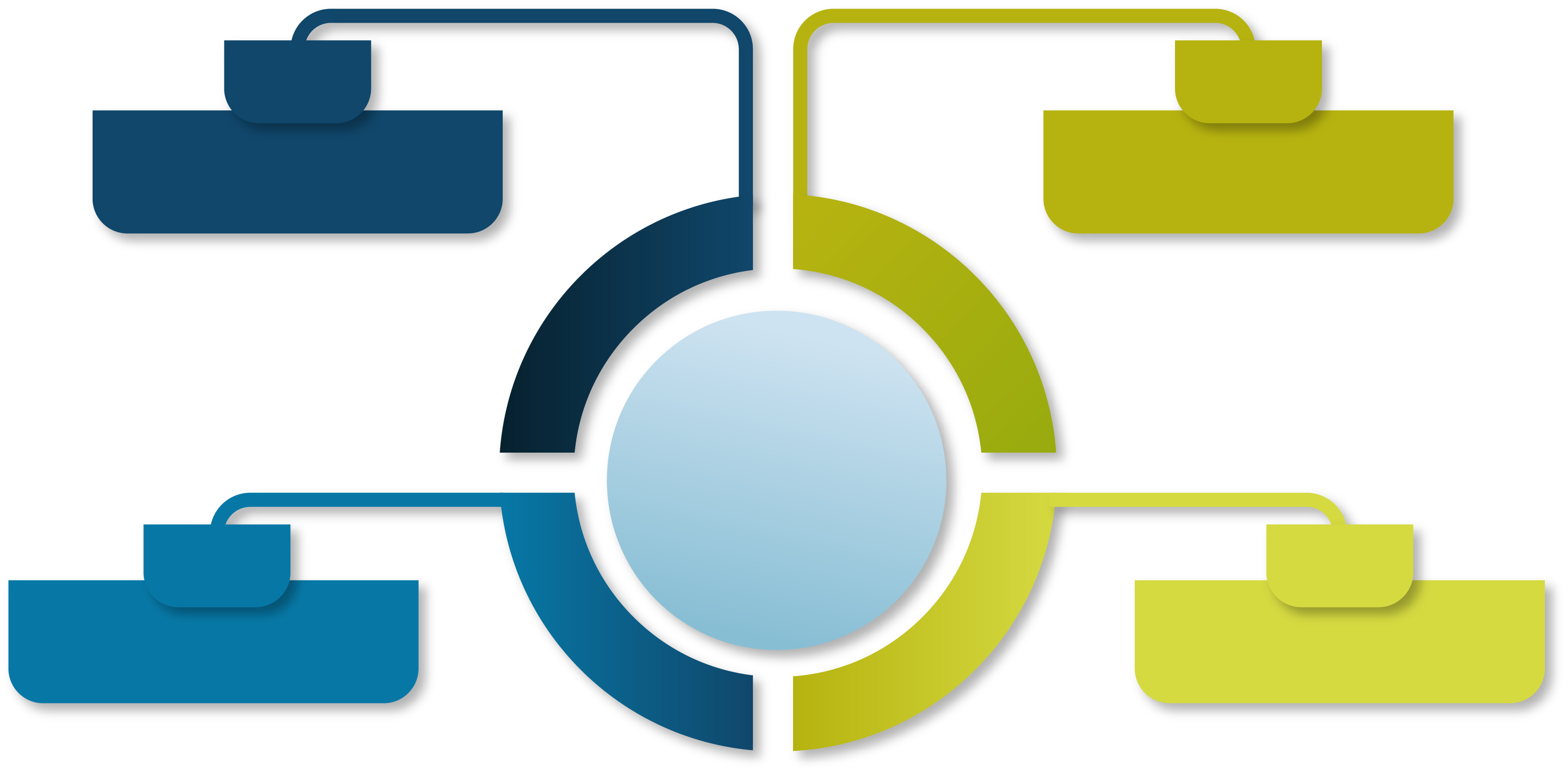 100%
100%
Diagnóstico Documental
Modelo de Relacionamiento
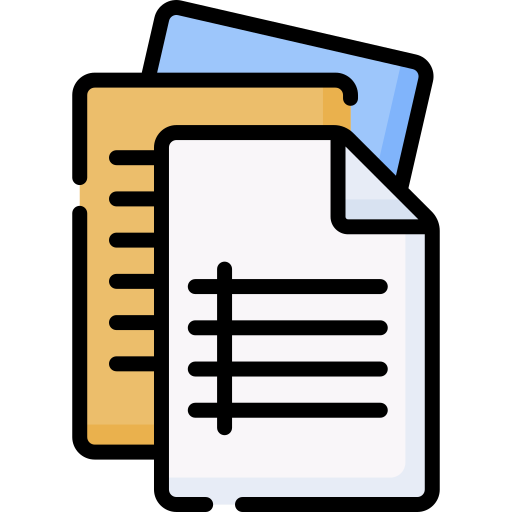 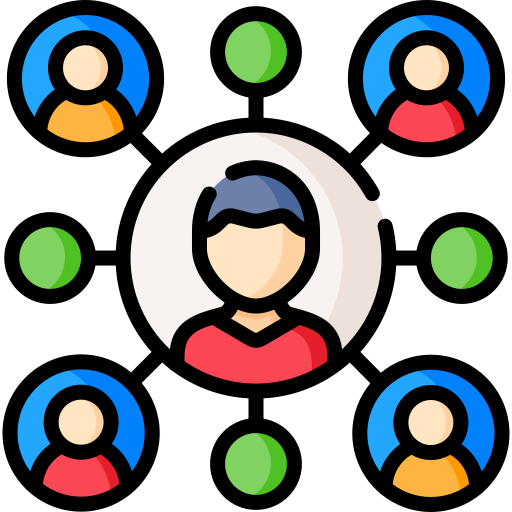 Gestión del Cambio
5
2
3
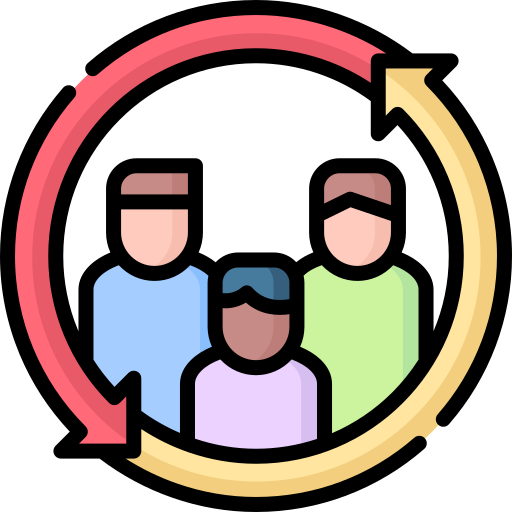 100%
100%
Comités y Reuniones
Manual de Delegación de Autoridad (MAD)
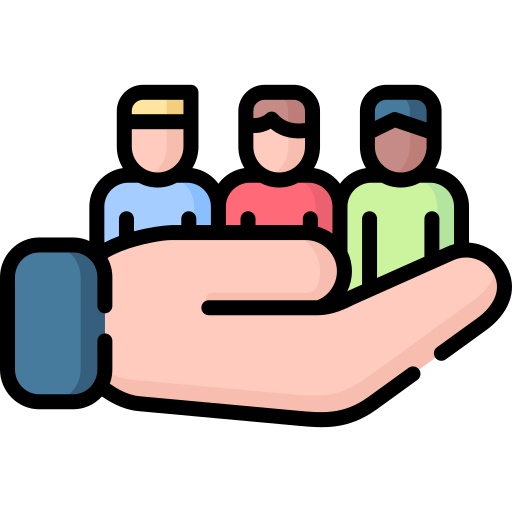 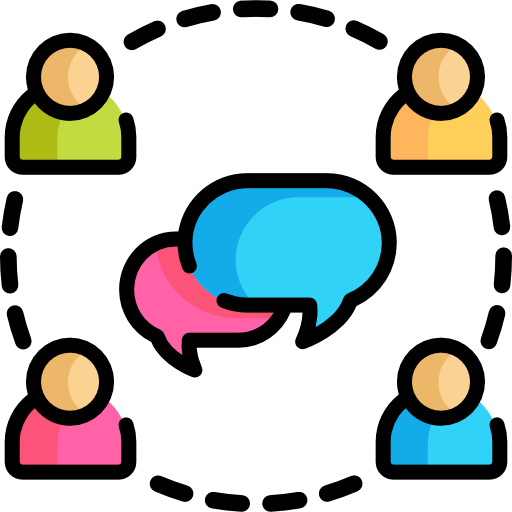 100%
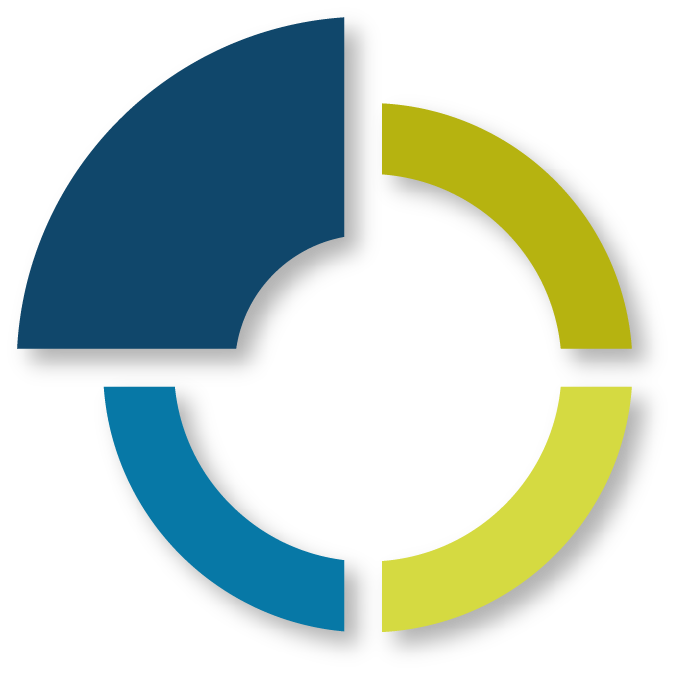 Diagnóstico Documental
1
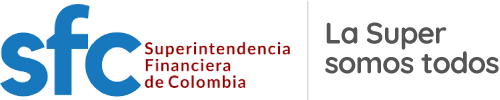 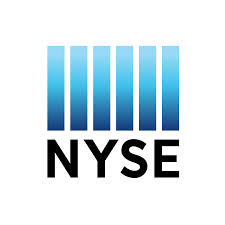 Implementación de mejores prácticas de GC (5 estándares internacionales y los de GEE).
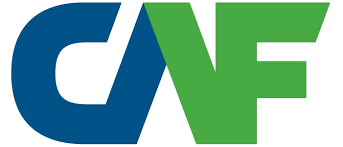 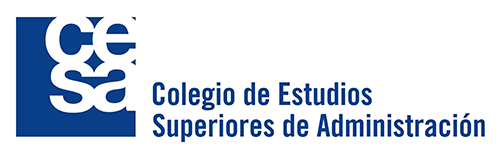 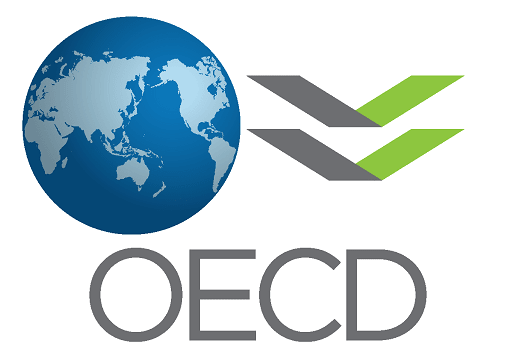 Actualización documentos de gobierno de Cenit
Cambios en el esquema de poderes generales a tono con la nueva Cenit 2020.
Documento
Entrada en vigencia
Estatutos Sociales
22 de Septiembre 2020
Código de Buen Gobierno 
Manual de Delegación de Autoridad y sus matrices 
Reglamento de Asamblea General de Accionistas 
Reglamento de Junta Directiva
Reglamento de Comité de Auditoría y Riesgos de la Junta Directiva
1 de Octubre 2020
Cambios estatutarios más relevantes
Ampliamos nuestro objeto social para consolidar a CENIT como el vehículo del Grupo Ecopetrol no solo en las actividades y servicios relacionados con el transporte y logística de hidrocarburos, sino en la atención integral al sector petrolero en todo tipo de actividades relacionadas, además de facilitar la innovación y la atención de nuevos servicios, a tono con la senda de transición energética y las energías renovables.
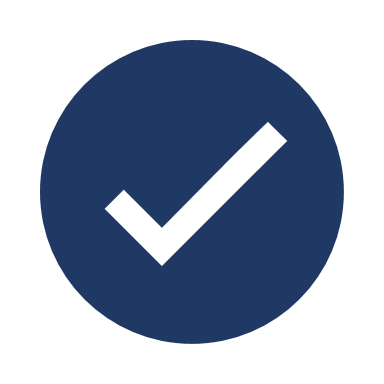 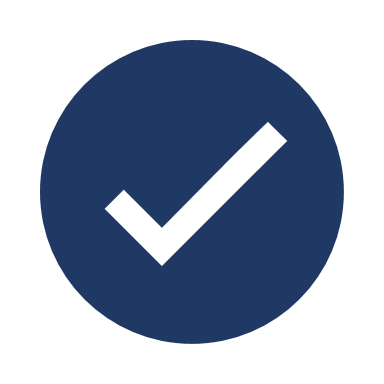 Ampliamos el periodo de los miembros de Junta Directiva y del Revisor Fiscal de uno (1) a dos (2) años, en línea con las mejores prácticas de gobierno corporativo adoptadas por el Grupo Ecopetrol.
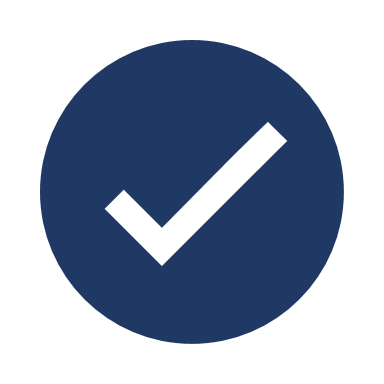 Fortalecimos la función de direccionamiento estratégico de nuestra Junta Directiva, robusteciendo el posicionamiento de CENIT como líder del Midstream.
Estructuramos el proceso de contratación y abastecimiento para que la administración integral del mismo esté en cabeza del Representante Legal para fines de Contratación y Abastecimiento, con reportes periódicos a la Junta Directiva, impulsado por una palanca de agilidad.
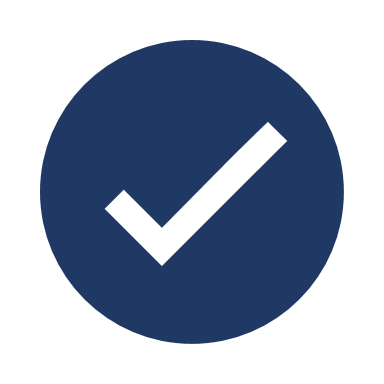 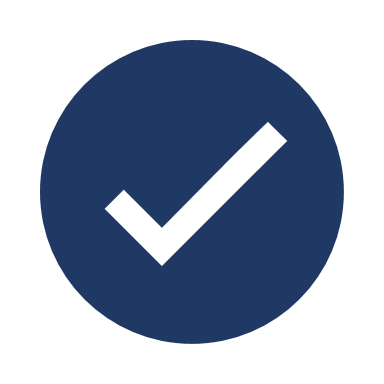 Fortalecimos la regulación de los asuntos de transparencia alineándonos a las directrices del grupo empresarial, con base en las mejores prácticas internacionales.
Cambios relevantes Reglamento Comité de Auditoría y Riesgos CENIT
1.
2.
3.
4.
5.
6.
Cambios relevantes Código de Buen Gobierno
1.
2.
3.
4.
5.
6.
7.
8.
Cambios relevantes en Reglamentos Asamblea y Junta Directiva
1.
2.
3.
4.
1.
2.
3.
100%
Comités y RAR*
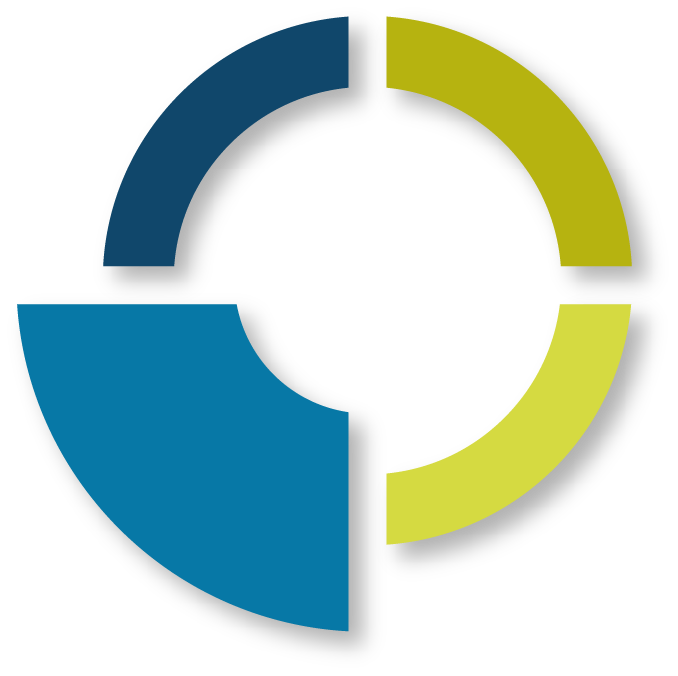 Guía para la Gestión de Comités y RAR* en CENIT (definición, gestión, formatos de reglamentación y eliminación/fusión).
Inventario de Comités y RAR con su reglamentación – Optimización del tiempo de la Alta Dirección.
2
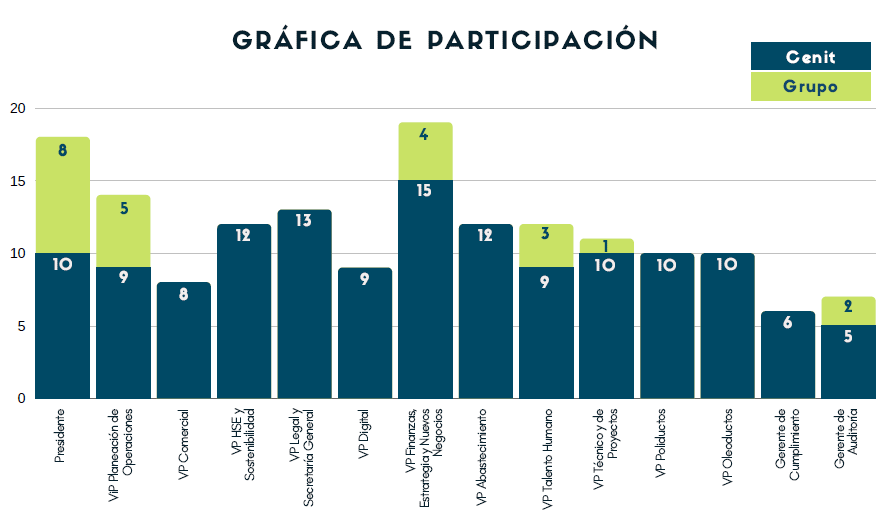 Hoy
Antes
60 Comités
27 Comités
0 RAR
13 RAR
*Reuniones de Alineación y Relacionamiento
No se pueden crear, modificar, eliminar, Comités / RAR (incluyendo reglamentos y reglas y principios) sin validación previa de la SEG Cenit
Comités y Reuniones Vicepresidencia Finanzas, Estrategia y Nuevos Negocios
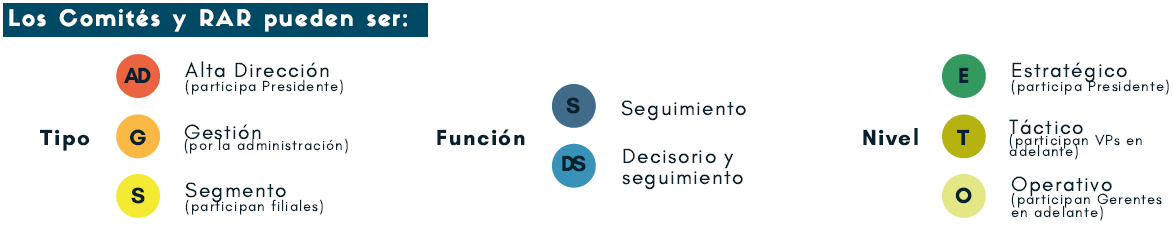 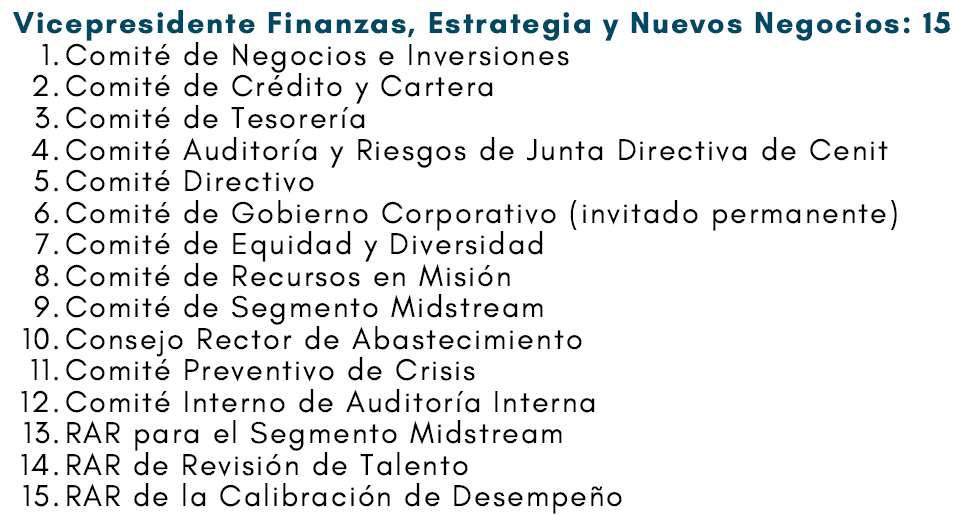 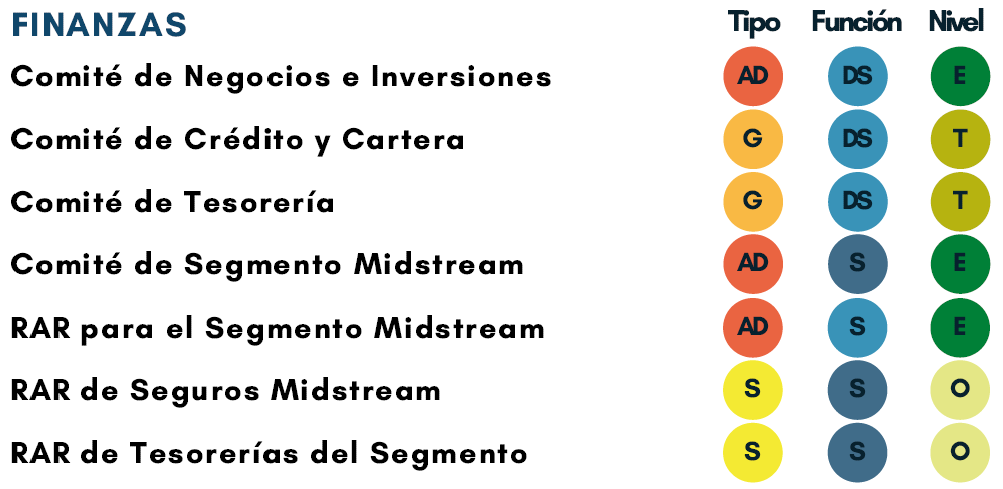 ¿Qué es Empoderar?
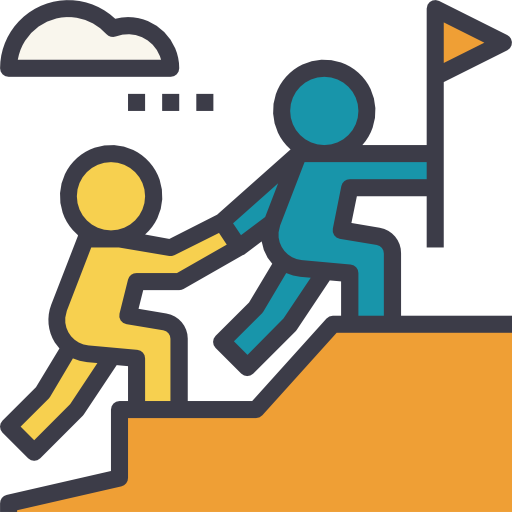 RAE - De en - y poder
1. Hacer poderoso o fuerte a un individuo o grupo social desfavorecido. 
2. Dar a alguien autoridad, influencia o conocimiento para hacer algo. 
3. apoderar.
“(…) La investigación muestra que el empoderamiento de los empleados no solo conduce a una mayor satisfacción en el trabajo, sino a un mejor desempeño laboral y un mayor compromiso con la organización.

Un estudio reciente detallado en Harvard Business Review encontró que los líderes que empoderan a sus empleados tienen más probabilidades de tener miembros del equipo que son percibidos por sus pares como altamente creativos y útiles.” Harvard Business Review.
CONFIANZA
Evalúa
Define
Transforma
Reflexiona
Propón
Empieza de nuevo
Manifiesta
Organiza
Ejecuta
Afronta
Decisión asertiva
E  M  P  O  D  É  R  A  T  E
Órganos de toma de decisión claros
Roles y responsa-bilidades definidos
Estructura de relaciona-miento
Claridad en documentos corporativos
¡No nos volvamos MADependientes!
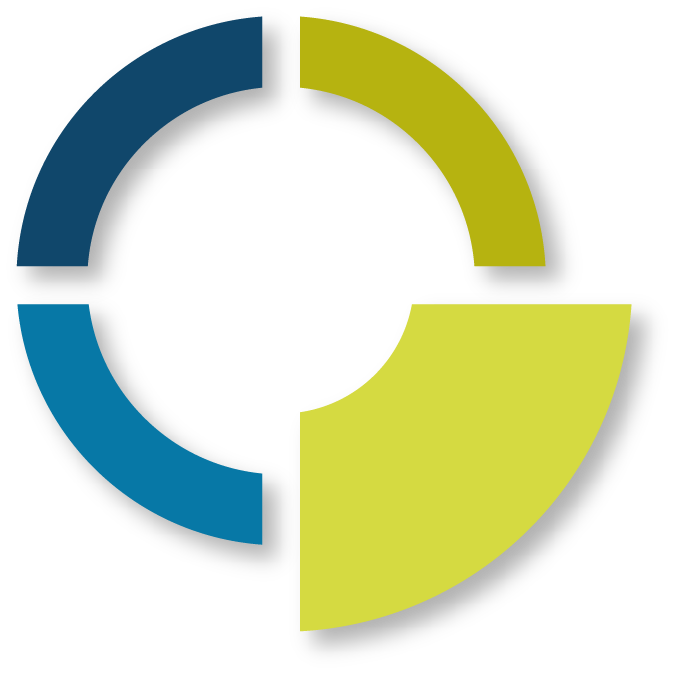 Manual de Delegación de Autoridad (MAD)
100%
3
Definición de decisiones clave y tomadores de esas decisiones.
Delegación de decisiones críticas según palanca de agilidad, claridad y consistencia.
Matrices del MAD actualizadas para los 12 macroprocesos.
155
Decisiones formalizadas en nuevo MAD
Macroproceso Finanzas
Procesos Nivel 1:
22
Manual de Delegación de Autoridad (MAD) – Finanzas
Proceso Nivel 1: Gestión Contable
2
1
Autorizar ajustes contables
Autorizar propiedades y equipos
Aprobar las bajas, sobrantes y faltantes de activos de la compañía y en consecuencia, autorizar los registros contables correspondientes
Autorizar ajustes contables que impliquen correcciones en declaraciones tributarias, siempre que implique pagar sanciones
Total Proceso Nivel 1 de Gestión Contable: 2 decisiones críticas distribuidas en 7 categorías
VPF
VPÁ
Gerente de Operaciones Financieras
13 %
Autorizar ajustes contables por existencias de bodega originados por cualquier causa mayores a 1.000 SMLMV
Aprobar las permutas o daciones en pago, préstamo o alquiler a terceros (equipos nuevos y/o usados) y cesión sin costo de activos fijos dentro del marco de inversión social y en consecuencia, autorizar los registros contables correspondientes
GOF
VAB
Palanca de Claridad
Palanca de Consistencia
Palanca de Agilidad
Autorizar ajustes contables por existencias de bodega originados por cualquier causa iguales y menores a 1.000 SMLMV
Vicepresidente del área
25 %
Vicepresidente Finanzas
13 %
VPÁ
VPÁ
VPF
Líder del Proyecto
13 %
Gerente de Compras e Inventarios
23 %
LP
GCI
GCI
Aprobar la capitalización de activos de la compañía y en consecuencia, autorizar los registros contable correspondientes
Vicepresidente de Abastecimiento
13 %
VAB
Aprobar ajustes posteriores a los cierres contables que impliquen reabrir la contabilidad
*
LP
GOF
23
*Líder del Proyecto o cargo asignado para liderar el Proyecto
Manual de Delegación de Autoridad (MAD) – Finanzas
Proceso Nivel 1: Gestión Tributaria
1
3
2
4
Aprobar valor para registro y revelación de impuesto diferido (estados financieros separados y consolidados)*
Suscripción y presentación de las declaraciones de retenciones/autoretenciones en la fuente (por renta, IVA, ICA, timbre, CREE, estampilla UNAL y contribución de obra pública) superiores a 200 SMLMV
Suscripción y presentación de la declaración de renta e impuesto al patrimonio
Suscripción y presentación de las declaraciones de retenciones/autoretenciones en la fuente (por renta, IVA, ICA, timbre, CREE, estampilla UNAL y contribución de obra pública) hasta 200 SMLMV
JT
JT
JT
ET
Jefe Tributario
75 %
JT
Total Proceso Nivel 1 de Gestión Tributaria: 4 decisiones críticas
Especialista Tributario
25 %
ET
Palanca de Claridad
Palanca de Consistencia
Palanca de Agilidad
24
*Con alcance a filiales
Manual de Delegación de Autoridad (MAD) – Finanzas
Proceso Nivel 1: Operaciones de Tesorería (1/3)
1
2
3
4
Autorizar el manejo de dineros en bancos y caja menor
Autorizar operaciones de inversión, de mercado de capitales y moneda extranjera
Aprobar cancelación de registros de cartera comercial originados en crédito
Aprobar la refinanciación de deudas de clientes y/u otros deudores a favor de Cenit
Aprobar la apertura o cancelación de cuentas bancarias
VPF
GOF
Autorizar o cancelar la primera firma y/o firma refrendaria para cuentas principales
Autorizar operaciones con derivados (opciones, forwards, futuros o combinaciones de estos) sobre tasa de cambio y/o sobre tasa de interés de corto plazo*
Aprobar castigo de cartera de difícil cobro mayor a 2000 SMLMV
VPF
Autorizar o cancelar la firma principal y suplente para fondos rotatorios y cajas menores
JD
Aprobar la la cancelación de saldos incobrables
VPF
Autorizar la constitución, definición y modificación de cuantía, o cancelación de caja menor.
GOF
Gerente de Operaciones Financieras
20 %
CC
Jefe de Tesorería
12 %
GOF
JT
GOF
Autorizar la compra – venta de títulos de renta fija en moneda local y extranjera y compra - venta de divisas
Designar el responsable para el control y manejo de caja menor y de fondos con destinación específica.
Total Proceso Nivel 1 de Operaciones de Tesorería: 9 decisiones críticas, distribuidas en 50 categorías.
GOF
GOF
Autorizar el reembolso de caja menor
JT
Comité de Crédito y Cartera
2 %
Cumplimiento de operaciones de inversión y compra venta de divisas
Vicepresidente Finanzas
10 %
Aprobar las conciliaciones de cuentas bancarias
CC
VPF
JC
Notas débito por servicios bancarios
Junta Directiva
2 %
JT
JD
GOF
Palanca de Claridad
Palanca de Consistencia
Palanca de Agilidad
Autorizar el traslado de fondos entre cuentas de Cenit del mismo banco y en diferentes bancos
JT
25
*Las operaciones con derivados de largo plazo son aprobadas por la VPF
Jefe de Contabilidad
4 %
JC
Manual de Delegación de Autoridad (MAD) – Finanzas
Proceso Nivel 1: Operaciones de Tesorería (2/3)
7
5
6
8
Autorizar declaraciones, informes, registros y certificaciones ante autoridades cambiarias
Autorizar pagos de impuestos liquidados
Autorizaciones a clientes
Suscripción y pago de acuerdos de indemnizaciones prediales a terceros por desarrollo de obras de mantenimiento o nuevos proyectos
Autorizar el pago del impuesto sobre vehículos
GA
Autorizar el pago del impuesto de transporte
JT
JC
Superiores de 35 SMLMV
Autorizar el cruce de cuentas de los clientes
Autorizar el pago de impuestos y contribuciones relacionadas a los activos inmobiliarios de la Compañía
JTG
GLO
GOF
Autorizar el pago del impuesto de renta e impuesto al patrimonio
Especialista Tributario
2 %
Hasta 35 SMLMV
Descuentos otorgados por pronto pago de clientes
Administrador de Contratos
12 %
Jefe de Tierras y Geomática
4 %
Gerente Administrativa
2 %
Gerente Legal Operacional
2 %
Jefe Tributario
4 %
JTR
AC
JTG
JTR
ET
GA
GLO
Gerente de Operaciones Financieras
20 %
Jefe de Tesorería
12 %
JTG
Autorizar el pago de retenciones/autoretenciones en la fuente (por renta, IVA, ICA, timbre, CREE, estampilla UNAL y contribución de obra pública) hasta 200 SMLMV
JT
GOF
JT
Total Proceso Nivel 1 de Operaciones de Tesorería : 9 decisiones críticas, distribuidas en 50 categorías.
ET
Autorizar el pago de retenciones/autoretenciones en la fuente  (por renta, IVA, ICA, timbre, CREE, estampilla UNAL y contribución de obra pública) superiores a 200 SMLMV
JTR
Autorizar el pago del impuesto de alumbrado público y estampillas
AC
Palanca de Agilidad
Palanca de Claridad
Palanca de Consistencia
Autorizar el pago de estampillas
AC
26
Jefe de Contabilidad
4 %
JC
Manual de Delegación de Autoridad (MAD) – Finanzas
Proceso Nivel 1: Operaciones de Tesorería (3/3)
9
Autorizar pagos
Total Proceso Nivel 1 de Operaciones de Tesorería: 9 decisiones críticas, distribuidas en 50 categorías.
Autorizar pagos derivados de contratos de crédito de largo plazo: comisiones, servicio a la deuda
Autorizar descuentos comerciales por pago anticipado de facturas
Autorizar pagos en contratos para ejecutar actividades de compensación e inversión del 1%
Autorizar pago de Convenios
JT
Autorizar pago de contraprestaciones portuarias
AC
GOF
Autorizar pago a autoridades ambientales
Autorizar pagos por bienes y/o servicios para el desarrollo normal de las operaciones de la sociedad con base en contratos, acuerdos, convenios y/u otras obligaciones adquiridas
Autorizar pago de impuestos por importaciones de materiales y equipos
GH
Autorizar pago de reconocimiento de Inspecciones Ambientales
Autorizar pago de los contratos derivados del portafolio de inversión socioambiental
AC
Vicepresidente Legal y de Secretaría General
10 %
Vicepresidente de Poliductos
2 %
Vicepresidente de Oleoductos
2 %
Gerente de Regulación y Tarifas
2 %
GH
Jefe de Comunicaciones
1 %
Vicepresidente/ Gerente Nivel 1
2 %
Administrador de Contratos
12 %
Supervisor Técnico de Contratos
1 %
Aprobar pago de amortización y servicio de la deuda externa
Gerente HSE
4 %
AC
VLS
VPP
SC
VPO
GH
JCO
V/G
GRT
AC
Gerente de Operaciones Financieras
20 %
Autorizar pago de avisos en medios escritos (licitaciones, concursos, autos, resoluciones, fallecimientos, etc.)
Jefe de Tesorería
12 %
AC
Autorizar pago por intereses de mora, multas o sanciones, intereses por sobregiros bancarios (incluidas las tributarias)
JT
GOF
GOF
Aprobar reembolsos por depósitos errados no correspondientes a la empresa
Aprobar el pago de sentencias / conciliaciones y/o transacciones que se derivan de un proceso judicial (por SMMLV)
GOF
JCO
V/G
Autorizar pago por contribuciones a los entes de vigilancia y control
Autorizar pago de pólizas judiciales o causaciones dentro de procesos judiciales o investigaciones administrativas
Autorizar pago de dividendos*
VLS
Vicepresidente Finanzas
10 %
VPF
Autorizar recaudo de estampillas San Andrés
VPF
VLS
VPO
VPP
Autorizar pago por devoluciones a los accionistas, pago de dividendos por recálculos y pago de dividendos extemporáneos**
Autorizar pagos de honorarios de los miembros de la Junta Directiva, gastos administrativos de las reuniones de la Junta Directiva
VLS
GRT
Palanca de Agilidad
Palanca de Consistencia
Autorizar pago de costas y agencias en derecho
AC
SC
Palanca de Claridad
VLS
VPF
VLS
*Vicepresidente Finanzas, Estrategia y Nuevos Negocios previa aprobación de la Asamblea General de Accionistas
**Vicepresidente Finanzas, Estrategia y Nuevos Negocios previa aprobación de la Asamblea General de Accionistas cuando aplique
27
Manual de Delegación de Autoridad (MAD) – Finanzas
Proceso Nivel 1: Administración de Recursos Financieros y Liquidez
4
3
1
2
Autorización de operaciones (préstamos y capitalizaciones) hacia Compañías/vehículos del Grupo Empresarial

(Se excluye depósitos en Capital AG)
Aprobar condiciones de crédito
Aprobar esquemas de financiación
Suscribir contratos y/o actos jurídicos de carácter financiero
Aprobar la emisión de Acciones
Aprobar la Guía de Crédito a clientes
Suscripción de contratos para servicios de revisoría fiscal o auditoría externa hasta 77.000 SMLMV
AGA
Aprobar operaciones con derivados sobre tasas de interés y tasas de cambio de largo plazo
(corto plazo aprueba GOF)
VPC
VPF
VPF
VPF
Aprobar ampliación cupo de crédito, plazo de pago y/o aprobación de modalidades de pago
VPF
Suscripción de contratos de créditos de corto y largo plazo
Aprobar la emisión de títulos de deuda
*
VPF
**
GOF
*
VPF
Suscripción de contratos para: (i) la compra y venta de divisas e inversiones de excedentes de tesorería en pesos y en dólares; (ii) la administración de excedentes de tesorería con bolsas de valores y demás agentes del mercado de valores; contratos de sistemas de registro de operaciones de inversión; contratos de sistemas transaccionales de inversión; contratos de custodia de valores y (iii) contratos de depósito de valores para acciones
Aprobar la emisión, modificación y cancelación de Tarjetas de Crédito Corporativas
Negociar y celebrar operaciones de crédito en moneda local y extranjera
Vicepresidente Comercial
5 %
Asamblea General de Accionistas
5 %
AGA
VPC
Gerente de
Operaciones Financieras
35 %
VPF
*
GOF
GOF
Aprobar leasing – BOMT, BOT y otros mecanismos de financiación de proyectos.
*
VPF
Total Proceso Nivel 1 de Administración de Recursos Financieros y Liquidez: 4 decisión críticas distribuidas en 18 categorías.
Aprobar la titularización de flujos de caja u otro esquema similar de largo plazo
*
VPF
Aprobar avales o garantías de Cenit, a favor de terceros
GOF
Vicepresidente Finanzas
55 %
*
VPF
Suscripción de contratos conexos a operaciones de crédito
VPF
Aprobar la apertura y modificación de cartas de crédito stand by y/o documentarias
***
GOF
GOF
Suscripción de patrimonios autónomos y administración delegada de excedentes de tesorería
Autorizar pagos y comisiones de cartas de crédito documentarias y stand by
Palanca de Claridad
Palanca de Consistencia
Palanca de Agilidad
GOF
GOF
*La Junta Directiva debe autorizar al Vicepresidente de Finanzas, Estrategia y Nuevos Negocios, como apoderado general para tomar esta decisión; si no, deberá tomarla el representante legal pleno. (Ver Estatutos - operaciones de endeudamiento de la sociedad)
**Para los temas asociados a arrendamiento, el cargo aprobador de acuerdo con la Guía de Crédito a clientes
***Esta decisión depende de la autorización en Junta Directiva de la operación de crédito respectiva. Incluye, entre otros, patrimonios autónomos, calificadoras de riesgos, encargos fiduciarios y contratos relacionados que constituyen un medio necesario para la realización de las operaciones de crédito ya autorizadas
28
Manual de Delegación de Autoridad (MAD) – Finanzas
Proceso Nivel 1: Consolidación y Aseguramiento de Reportes
2
3
1
Aprobar políticas contables de Cenit Transporte y Logística de Hidrocarburos S.A.S. y modelo de implementación de nueva normatividad contable
Avalar información financiera por segmento de oleoductos y poliductos
Aprobar los Estados Financieros de propósito general junto con sus notas y la opinión del revisor fiscal y las cuentas que deben rendir los administradores.
AGA
VPF
VPF
Jefe de Consolidación y Reportes Financieros
20 %
JCR
4
5
Aprobar los reportes financieros a entes de control e información financiera pública de Cenit Transporte y Logística de Hidrocarburos S.A.S.
Aprobar política de distribución de dividendos
Total Proceso Nivel 1 de Consolidación y Aseguramiento de Reportes: 5 decisiones críticas
Vicepresidente Finanzas
40 %
VPF
Asamblea General de Accionistas
40 %
JCR
AGA
AGA
Palanca de Claridad
Palanca de Consistencia
Palanca de Agilidad
29
Manual de Delegación de Autoridad (MAD) – Finanzas
Proceso Nivel 1: Gestión de Retención y Transferencia del Riesgo
1
Suscripción de contratos de seguros, reaseguros y con corredores de seguros y reaseguros para Cenit hasta 77.000 SMLMV*
Gerente de
Operaciones Financieras
100 %
GOF
GOF
Total Proceso Nivel 1 de Gestión de retención y transferencia del riesgo: 1 decisión crítica.
Palanca de Claridad
Palanca de Consistencia
Palanca de Agilidad
*Si el contrato supera esta cuantía deberán ser aprobados por la Junta Directiva, en virtud la función estatutaria de aprobar la adquisición de bienes y servicios de más de 77.000 SMLMV. El Gerente de Operaciones Financieras podrá tomar esta decisión teniendo en cuenta el poder general concedido. En caso contrario, tomará la decisión el representante legal.
30
Macroproceso Planeación Estratégica, Nuevos Negocios y Regulación
Procesos Nivel 1:
31
Macroproceso Planeación Estratégica, Nuevos Negocios y Regulación
Proceso Nivel 1: Planeación e Implementación de la Estrategia
2
1
Aprobar el Plan de Negocios para Cenit y las compañías que integran el Segmento de Transporte
Aprobar el marco estratégico, pilares, objetivos y líneas estratégicas así como sus modificaciones para Cenit y las Compañías que integran el Segmento de Transporte
En Estatutos
Propuesta de inclusión aprobada
JD
JD
Total Proceso Nivel 1 de Planeación e implementación de la estrategia: 2 decisiones críticas.
Junta Directiva
100 %
JD
Palanca de Claridad
Palanca de Consistencia
Palanca de Agilidad
32
Macroproceso Planeación Estratégica, Nuevos Negocios y Regulación
Proceso Nivel 1: Nuevos Negocios, Adquisiciones y Fusiones
2
1
3
Autorizar la presentación de ofertas no vinculantes para los nuevos negocios  de crecimiento inorgánico
Autorizar el paso de la fase de búsqueda y filtro a la fase de estructuración y análisis, para los nuevos negocios de crecimiento inorgánico
Autorizar los nuevos negocios de crecimiento inorgánico, en especial, iniciar negociaciones, aceptar, presentar o retirar oferta vinculante para la adquisición o enajenación de acciones, partes de interés o cuotas en sociedades, patrimonios autónomos, empresas unipersonales o en cualquier entidad jurídica, llevar a cabo fusiones, adquisiciones o desinversiones, bien sea directamente o a través de cualquier filial o subordinada de la Sociedad
JD
Todos los montos
Todos los montos
Comité de Negocios e Inversiones
66 %
CNI
CNI
CNI
Total Proceso Nivel 1 de Nuevos Negocios, Adquisiciones y Fusiones: 3 decisiones críticas.
Junta Directiva
34 %
JD
En Estatutos
Palanca de Claridad
Palanca de Consistencia
Palanca de Agilidad
33
Macroproceso Planeación Estratégica, Nuevos Negocios y Regulación
Proceso Nivel 1: Gestión Regulatoria y Aseguramiento de Tarifas
2
1
3
5
6
4
Aprobar la fijación de las tarifas no reguladas, así como los descuentos o recargos aplicables a las mismas, para negocios o servicios que no requieran inversiones incrementales y cuyos ingresos anuales proyectados, en términos reales, sean inferiores a 21.000 SMLMV
Aprobar la presentación de solicitudes tarifarias a los entes reguladores
Aprobar la fijación de las tarifas no reguladas, así como los descuentos o recargos aplicables a las mismas, para negocios o servicios que requieran inversiones incrementales de cualquier cuantía, y para las que no requieran inversiones incrementales y cuyos ingresos anuales proyectados, en términos reales, sean superiores a 21.000 SMLMV
Aprobar actualización periódica de tarifas reguladas y no reguladas
Aprobar la presentación de la posición de Cenit ante las instancias de regulación económica
Aprobar descuentos comerciales respecto a las tarifas reguladas que generen un impacto en ingresos anuales proyectados, en términos reales de cualquier cuantía
CNI
Gerente Comercial de Oleoductos o Poliductos
16 %
GOP
CNI
GRT
Para casos cuyos ingresos anuales proyectados, en términos reales, sean inferiores a 21.000 SMLMV
CNI
Comité de Negocios e Inversiones
50%
GRT
GOP
CNI
VPC
Gerente de Regulación y Tarifas
18 %
Vicepresidente Comercial
 16%
GRT
VPC
Total Proceso Nivel 1 de Gestión Regulatoria y Aseguramiento de Tarifas: 6 decisiones críticas divididas en 6 categorías:
Palanca de Agilidad
Palanca de Claridad
Palanca de Consistencia
34
Macroproceso Planeación Estratégica, Nuevos Negocios y Regulación
Proceso Nivel 1: Gestión Integral de Portafolio
5
6
4
1
3
2
Direccionar las solicitudes de manejo de cambio ante los órganos tomadores de decisión correspondientes, para los casos en los que los ajustes estén dentro y fuera del rango establecido por los lineamientos de Casa Matriz
Aprobar la liberación de recursos de inversión NO incluidos en el plan de inversiones aprobado
Aprobar la liberación de recursos de inversión incluidos en el plan de inversiones aprobado
Aprobar el plan anual y plurianual de inversiones de Cenit y de las compañías del Segmento de Transporte
Aprobar modificaciones al plan anual y plurianual de inversiones de Cenit y de las compañías del Segmento de Transporte según los límites y montos establecidos
Aprobar la decisión final de inversión (FID) para mantenimientos capitalizables (incluyendo reposición de equipos), incluidos en el plan de inversiones aprobado
Aprobar la decisión final de inversión (FID) para proyectos, inversiones, y oportunidades de negocio incluidos en el plan de inversiones aprobado, con cuantía mayor a MUSD$25
Aprobar la decisión final de inversión (FID) para proyectos, inversiones, mantenimientos capitalizables (incluyendo reposición de equipos) y oportunidades de negocio NO incluidos en el plan de inversiones aprobado, así como aprobación de start up y fases de planeación, con cuantía mayor a MUSD$10
CNI
JD
Con cuantía mayor a MUSD$150
Aprobar el plan anual y plurianual de inversiones de Cenit y de las compañías del Segmento de Transporte
Aprobar la decisión final de inversión (FID) para proyectos, inversiones y oportunidades de negocio incluidos en el plan de inversiones aprobado, con cuantía hasta MUSD$25
Aprobar modificaciones cuando se supera el cupo de recomposición aprobado en firme del Portafolio de Inversiones
JD
Con cuantía hasta MUSD$150
CNI
Comité de Negocios e Inversiones
57 %
CNI
CNI
JD
Aprobar start up de cualquier cuantía
JD
JD
Aprobar modificaciones cuando está dentro del cupo de recomposición aprobado en firme del Portafolio de Inversiones
CNI
Jefe de Portafolio
8%
Total Proceso Nivel 1 de Gestión Integral de Portafolio: 6 decisiones críticas distribuidas en 14 categorías.
JP
Aprobar start up, fases de planeación y decisiones finales de inversión de proyectos, inversiones, mantenimientos capitalizables (incluyendo reposición de equipos) y oportunidades de negocio NO incluidos en el plan de inversiones aprobado, con cuantía hasta MUSD$ 10
Aprobar la liberación de recursos para el desarrollo de la fase de planeación (fase 1- Caracterización, fase 2 – Selección de alternativas y fase 3 - Definición) para proyectos e inversiones con cuantía mayor a 5 MUSD*
Junta Directiva
35%
JD
Palanca de Agilidad
CNI
Palanca de Claridad
CNI
Aprobar traslados entre inversiones en SAP
Aprobar la liberación de recursos para el desarrollo de la fase de planeación para mantenimientos capitalizables con cuantía mayor a 50 MUSD
Palanca de Consistencia
JP
CNI
CNI
Propuesta de inclusión por lineamiento de ECP aprobada
En Estatutos
* (incluidos los relacionados con Tecnología de la Información y Tecnología de la Operación)
35
Macroproceso Planeación Estratégica, Nuevos Negocios y Regulación
Proceso Nivel 1: Planeación Financiera y Presupuesto
1
2
3
Aprobar presupuesto, ingresos y Gastos
Aprobar los traslados presupuestales de costos y gastos
Asegurar los recursos necesarios dentro del Plan Financiero Plurianual para cumplir con los compromisos pendientes de ejecución
Aprobar el primer año del Plan Financiero Plurianual
Aprobar traslados que incrementen el costo o gasto laboral (valor de la nómina)
VPÁ
JD
JD
Aprobar traslados que disminuyan el costo o gasto laboral (valor de la nómina)
Aprobar adiciones al presupuesto anual que impacten a la baja el margen operacional, EBITDA o la utilidad neta
GPF
Aprobar traslados entre vicepresidencias mayores a COP 10 MM que no impacten a la baja el margen operacional, EBITDA o la utilidad neta
JD
Gerente del área
10 %
GÁ
VPF
Aprobar adiciones al presupuesto anual que NO impacten a la baja el margen operacional, EBITDA o la utilidad neta
Aprobar traslados entre vicepresidencias menores o iguales a COP 10 MM que no impacten a la baja el margen operacional, EBITDA o la utilidad neta
Total Proceso Nivel 1 de Planeación Financiera y Presupuesto: 3 decisiones críticas distribuidas en 10 categorías.
GPF
P
Aprobar traslados entre gerencias de la misma vicepresidencia que no impacten a la baja el margen operacional, EBITDA o la utilidad neta
Vicepresidente del área
20 %
Vicepresidente Finanzas
10 %
Junta Directiva
30 %
VPÁ
VPF
JD
En Estatutos
VPÁ
Gerente de Planeación Financiera
20 %
Propuesta de inclusión por lineamientos de ECP aprobada
Presidente
10 %
Aprobar traslados entre rubros de la misma gerencia que no impacten a la baja el margen operacional, EBITDA o la utilidad neta
P
Palanca de Agilidad
Palanca de Claridad
Palanca de Consistencia
GPF
GÁ
36
Macroproceso Planeación Estratégica, Nuevos Negocios y Regulación
Proceso Nivel 1: Desempeño Empresarial
2
1
3
Aprobar el Tablero Balanceado de Gestión de las Vicepresidencias y Gerencias nivel 1 de Cenit
Aprobar el Tablero Balanceado de Gestión y sus controles de cambio para Cenit y segmento
Aprobar las Hojas de Vida establecidas para cada uno de los indicadores e hitos que hacen parte del Tablero Balanceado de Gestión y sus controles de cambios
*
*
JD
P
VPÁ
GN1
Total Proceso Nivel 1 de Desempeño empresarial: 3 decisiones críticas.
Vicepresidente del área
25 %
Junta Directiva
25 %
VPÁ
En Estatutos
JD
Propuesta de inclusión por lineamiento de ECP aprobada
Gerente Nivel 1
25 %
Presidente
25 %
GN1
P
Palanca de Claridad
Palanca de Consistencia
Palanca de Agilidad
37
*'Vicepresidente del área / Gerente nivel 1 con el visto bueno del Gerente de Estrategia y Nuevos Negocios
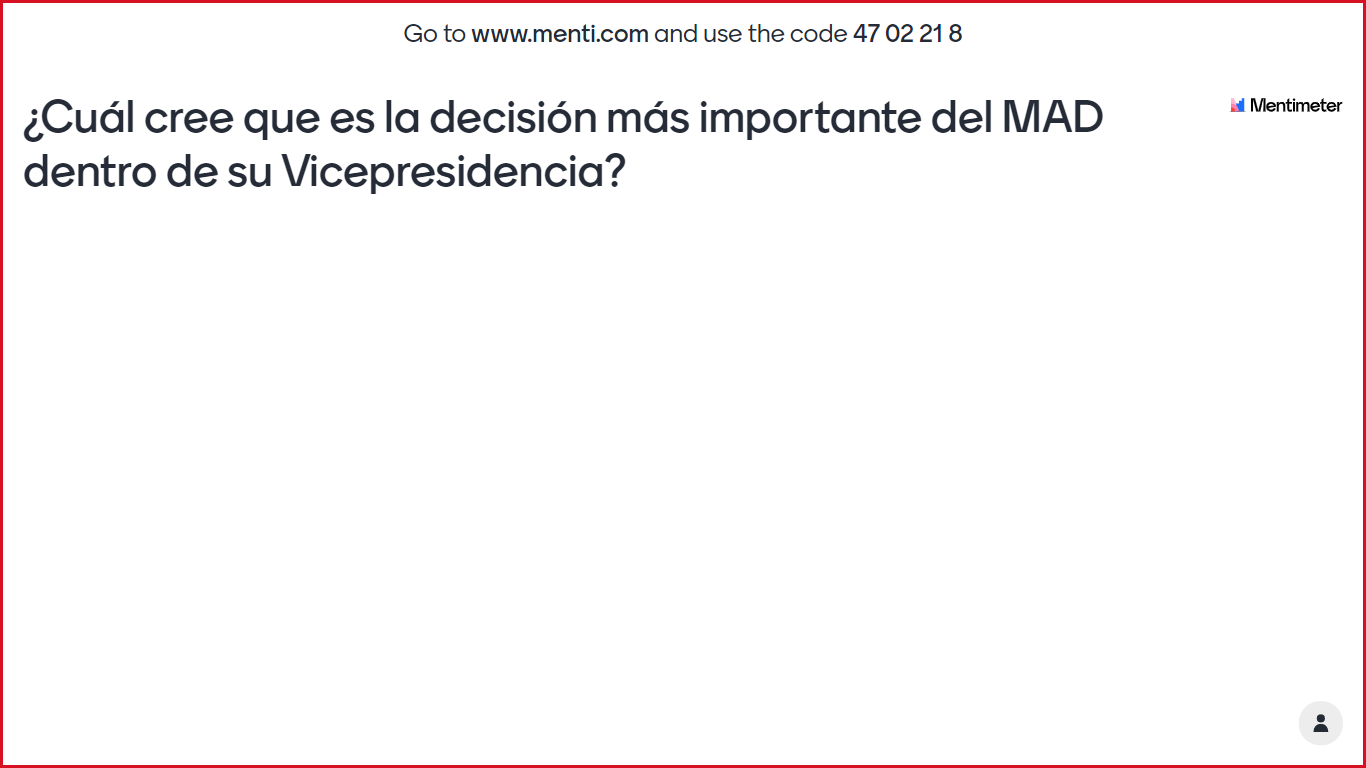 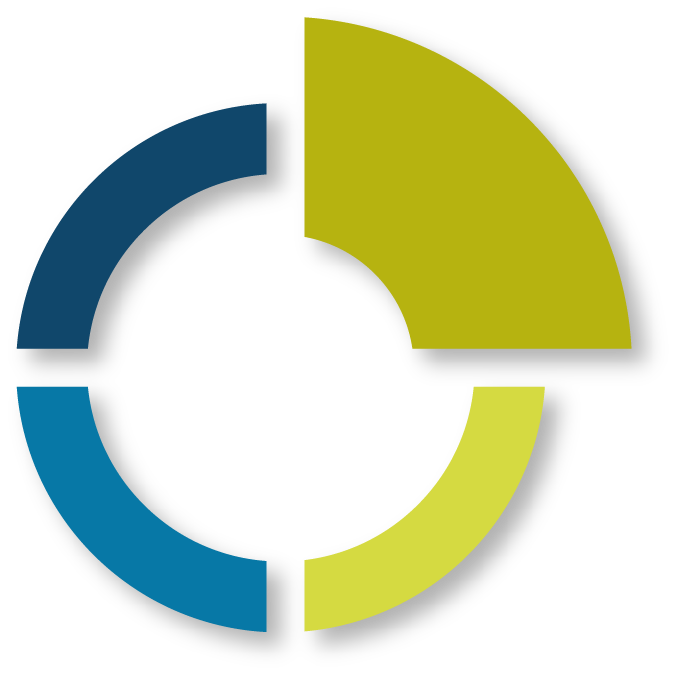 Modelo de Relacionamiento
100%
4
Relación clara Matriz - Filiales (Ecopetrol – Cenit y Cenit con sus filiales).
Etapas de negociación y de acuerdo con las filiales.
Modelo de Relacionamiento para 11 de 12 macroprocesos.
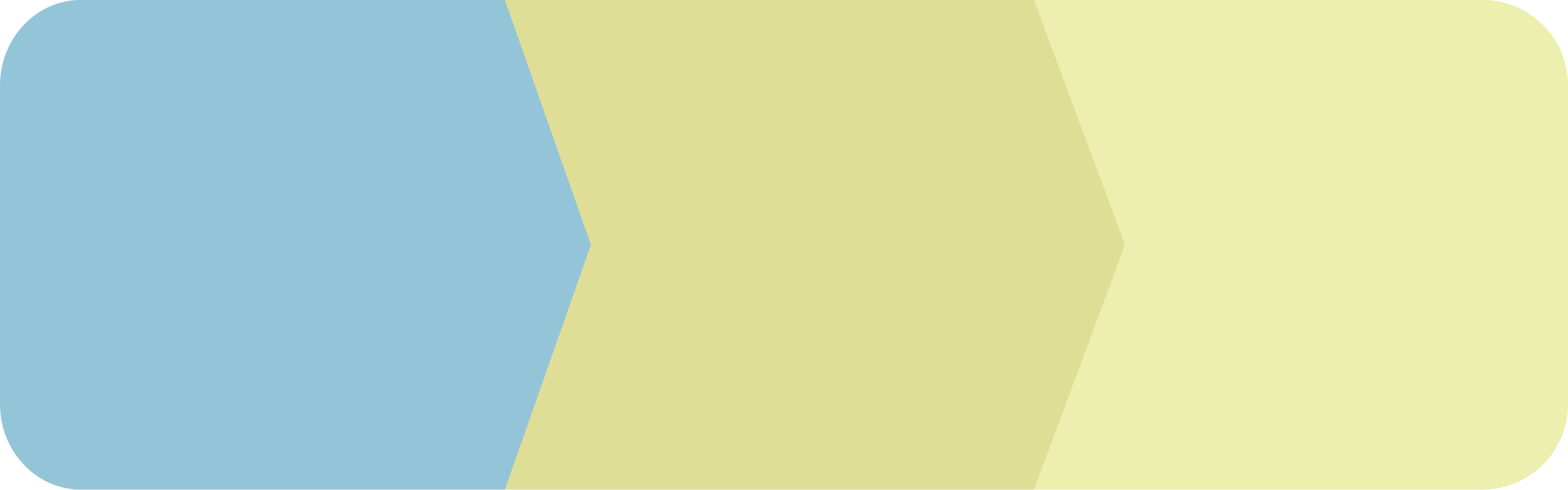 Implementación
Negociación
Aprobación
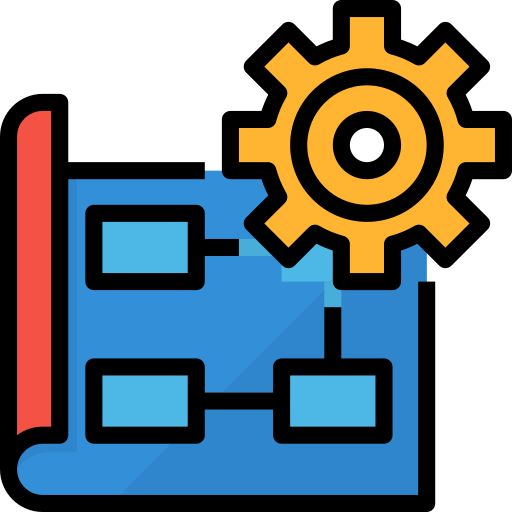 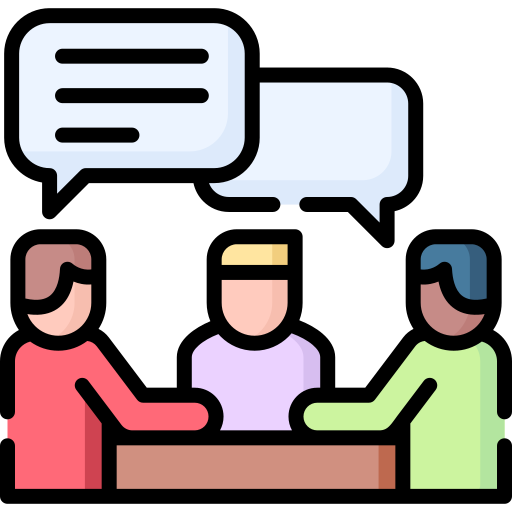 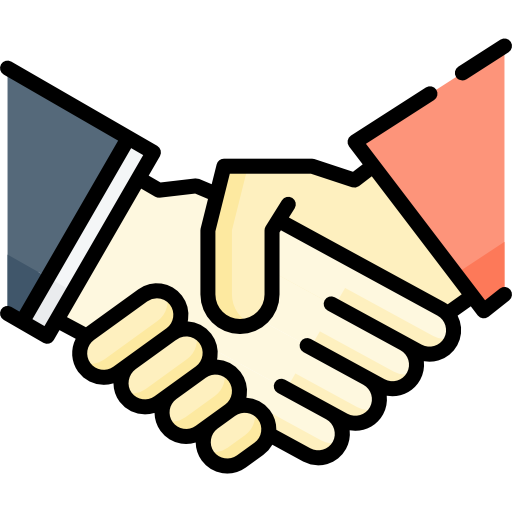 Modelo de Relacionamiento – Finanzas y Planeación Estratégica, Nuevos Negocios  y Regulación
Extendemos nuestro relacionamiento a las filiales en…
Servicio
Control
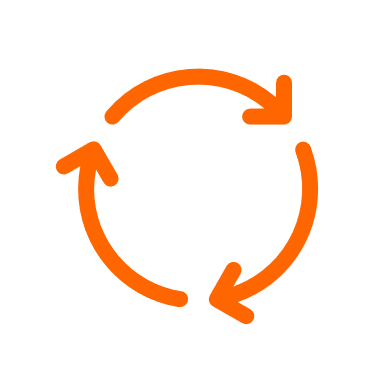 Dirección - Lineamientos, Metodologías, Parámetros
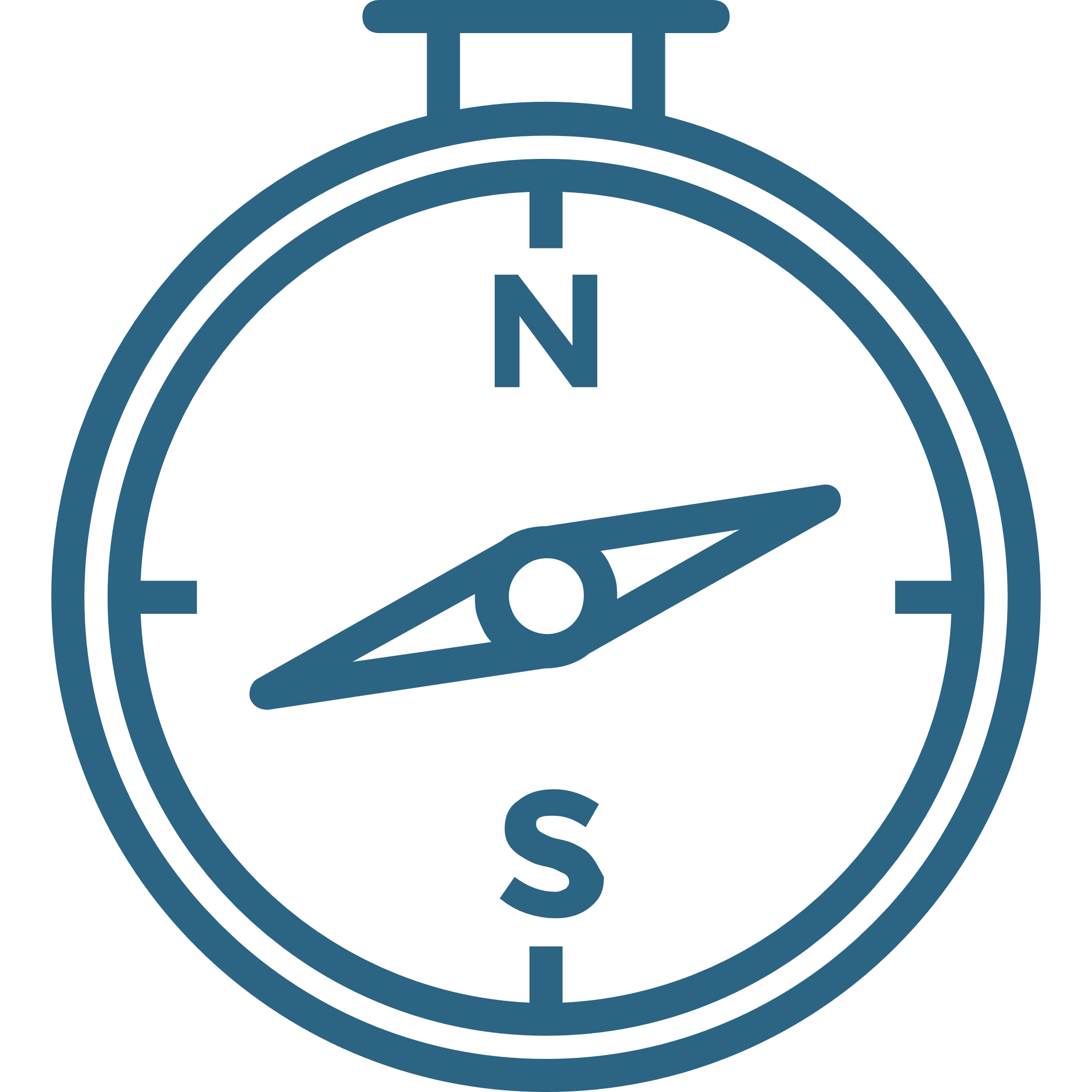 Emitir y divulgar lineamientos para la construcción y seguimiento de:
(i) Plan Financiero
(ii) Plan de Inversiones (incluye cupo recomposición, liberación recursos, adición de proyectos no incluidos en el plan y manejo del cambio)
(iii) TBG del segmento (incluye indicadores estratégicos y hojas de vida)
Emitir y divulgar los elementos del marco estratégico para el segmento
Recopilar y analizar información del medio, puntos de referencia, mejores prácticas externas y en el grupo, así como de tendencias de la función de Tributaria para socializar e impulsar su adopción en el segmento de acuerdo con lineamientos del Grupo
Proponer estrategias de optimización y lineamientos en procesos para las Tesorerías del segmento
Compartir los lineamientos, Guías, y Políticas para el manejo de excedentes de liquidez entre las filiales del segmento y que en materia de seguros garanticen la adecuada gestión de riesgos de las compañías del segmento y en materia de financiamiento garanticen la adecuada gestión de endeudamiento por parte de las compañías del segmento 
Emitir la política contable aplicable a las compañías que hacen parte de los EEFF Consolidados de Cenit y diseñar los lineamientos de implementación de nueva normatividad para el reporte de la información financiera.
Definir las fechas clave de reporte de información según necesidad
Consolidar información presupuestal de Cenit y las filiales para generar presupuesto de EEFF consolidados del segmento
Análisis de cumplimiento del plan financiero y del plan de inversiones (causas de desviaciones) y proyecciones financieras pertinentes
Análisis de cumplimiento de los indicadores de gestión (causas de desviaciones y planes de ajuste cuando se requiera)
Seguimiento a procesos jurídicos tributarios y a la aplicación de los lineamientos emitidos
Recopilar información de las tesorerías del segmento, para monitoreo de portafolios de inversión y flujo de caja y seguimiento al cumplimiento de las políticas y lineamientos
Seguimiento al programa de seguros del segmento
Recopilar la información de filiales para la construcción de información financiera consolidada y del segmento
Revisar la información financiera reportada por las filiales (oportunidad del contenido), la responsabilidad de las cifras individuales y el cumplimiento del cierre contable de cada filial
Apoyar la Planeación tributaria y alineación de estrategia para el  fortalecimiento de la función Tributaria en el Segmento
40
Las actividades que se hacen hoy no están documentadas / oficializadas
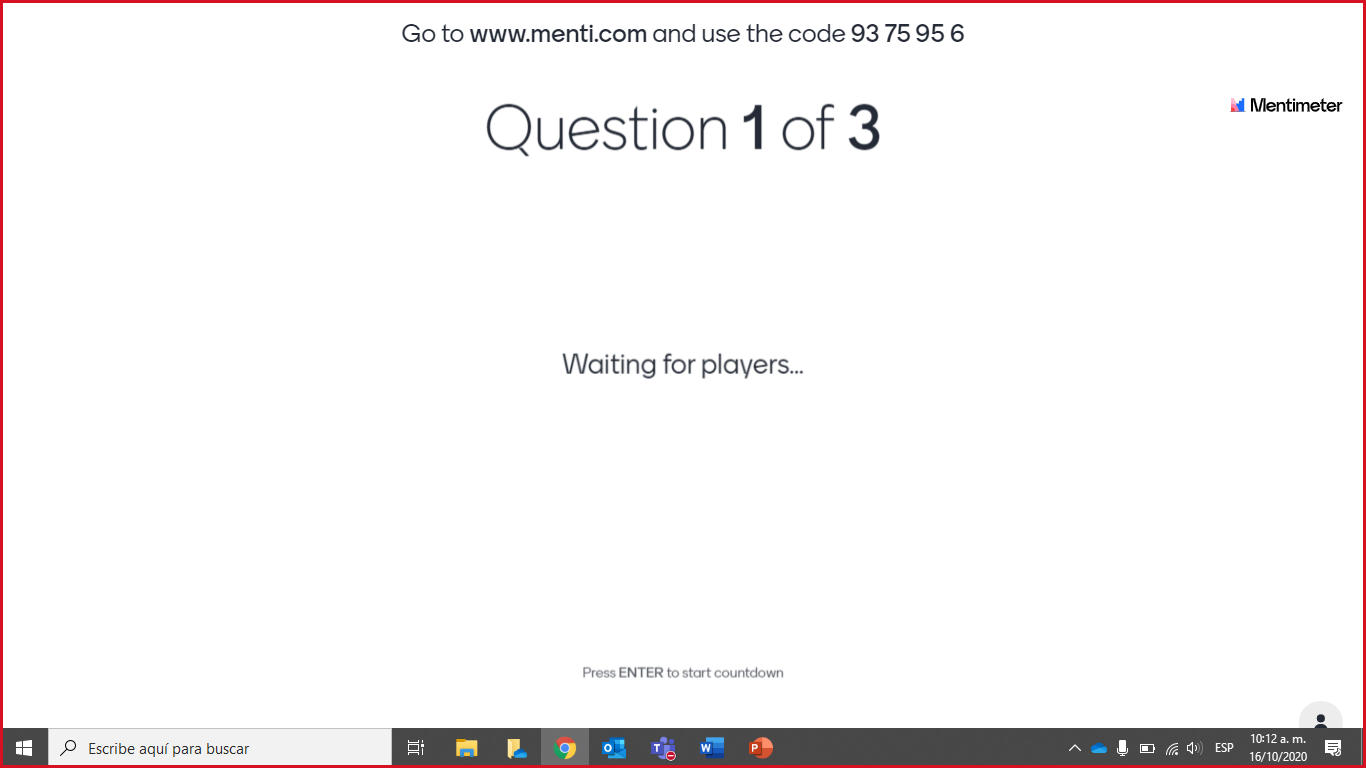 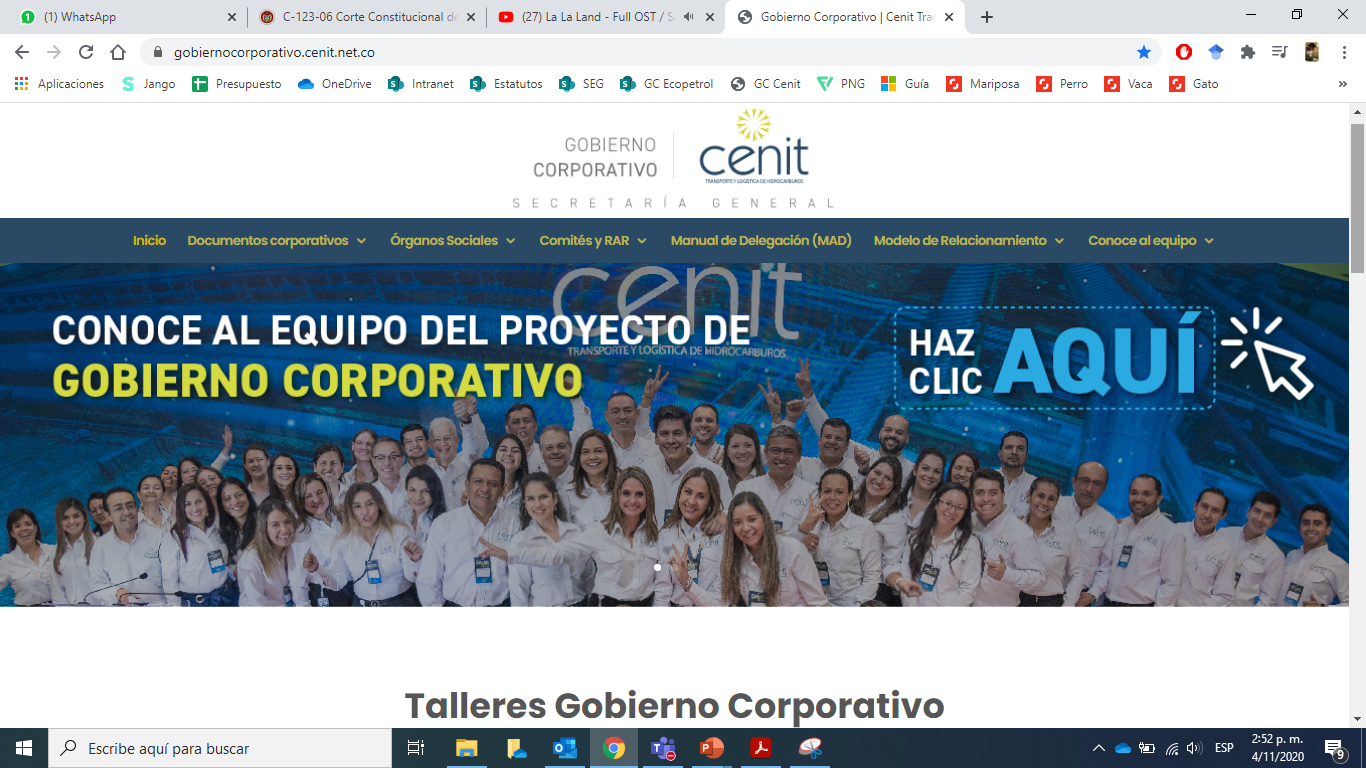 Vídeo Comité Directivo